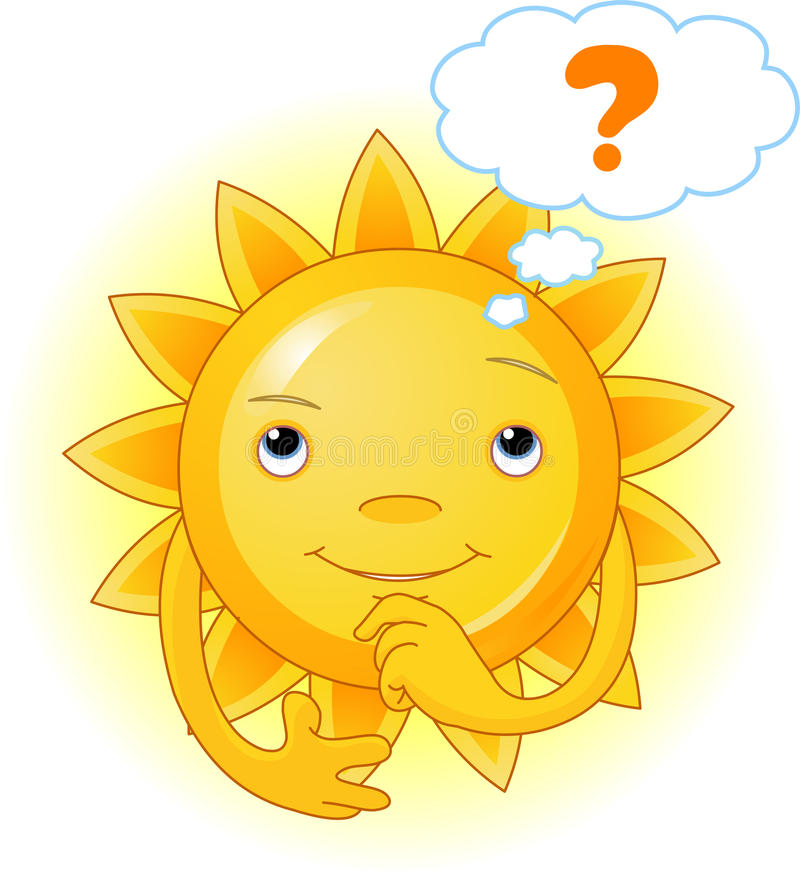 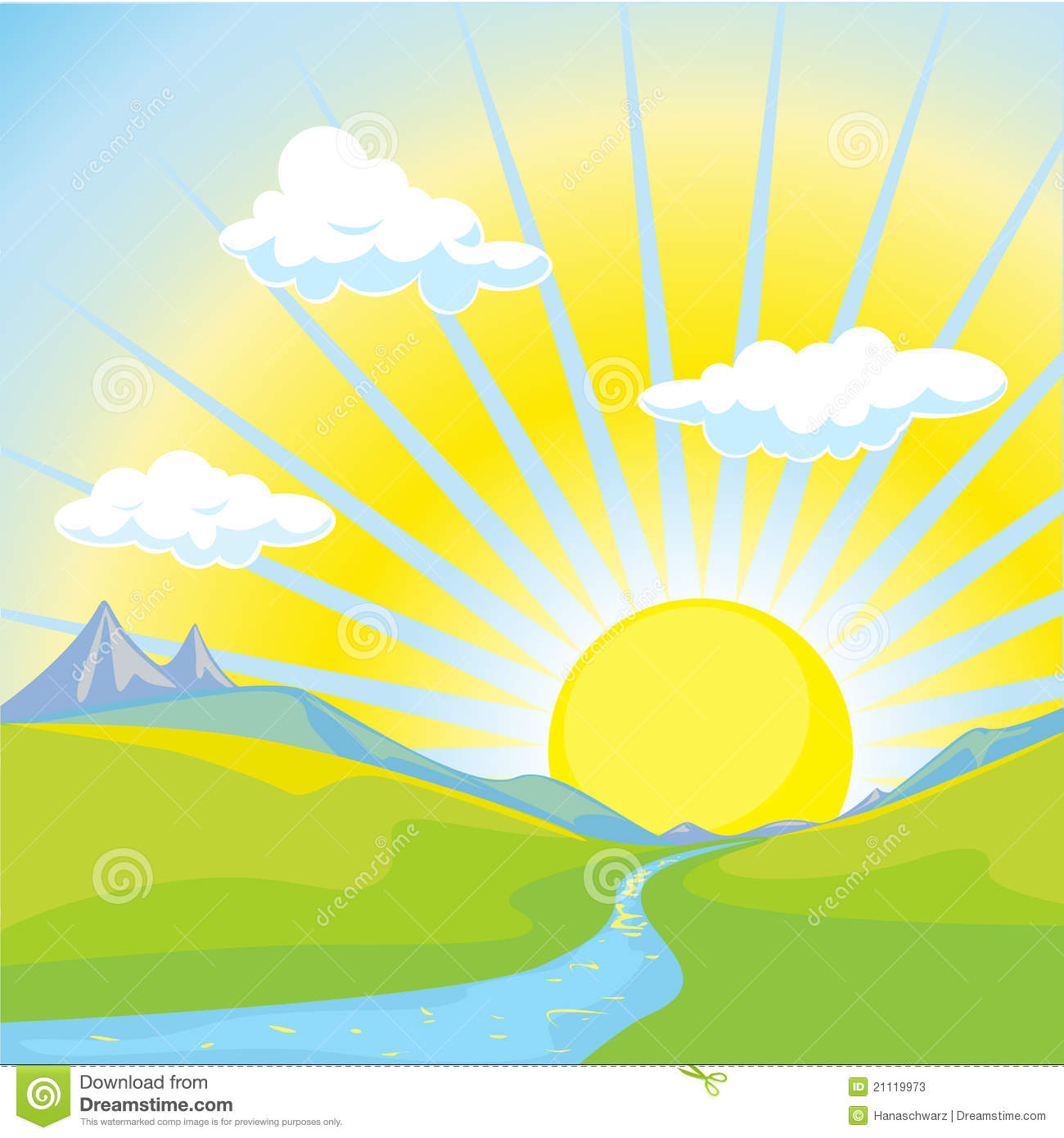 Солнце-источник света.
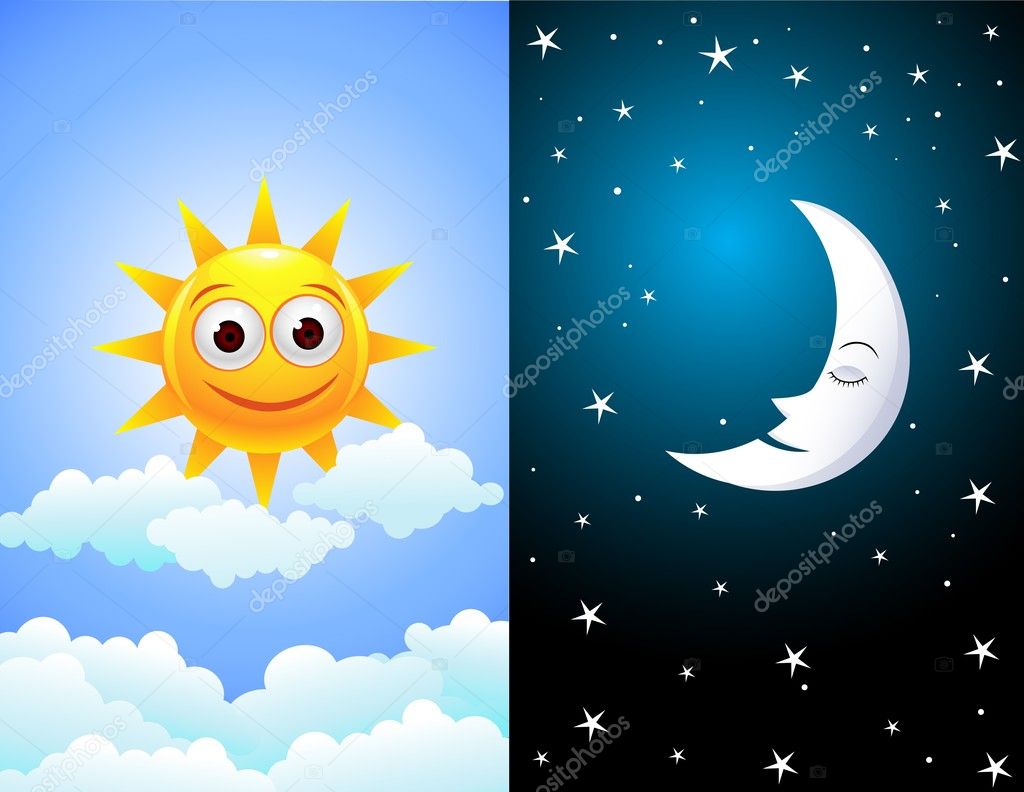 Солнце меняет время суток.
Солнце-источник тепла.
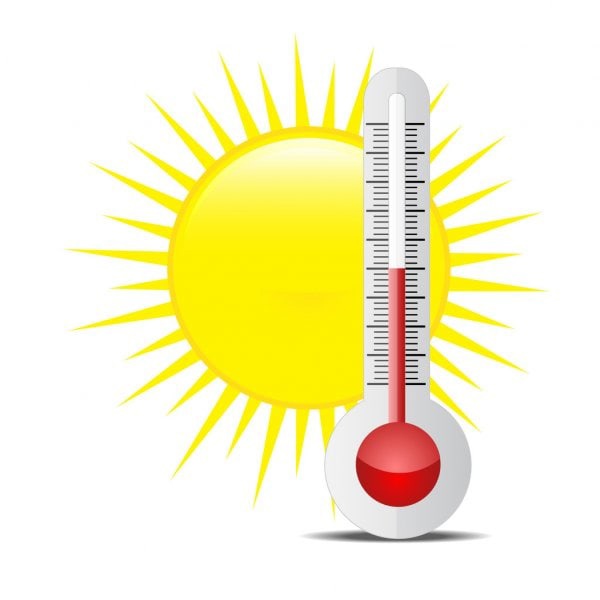 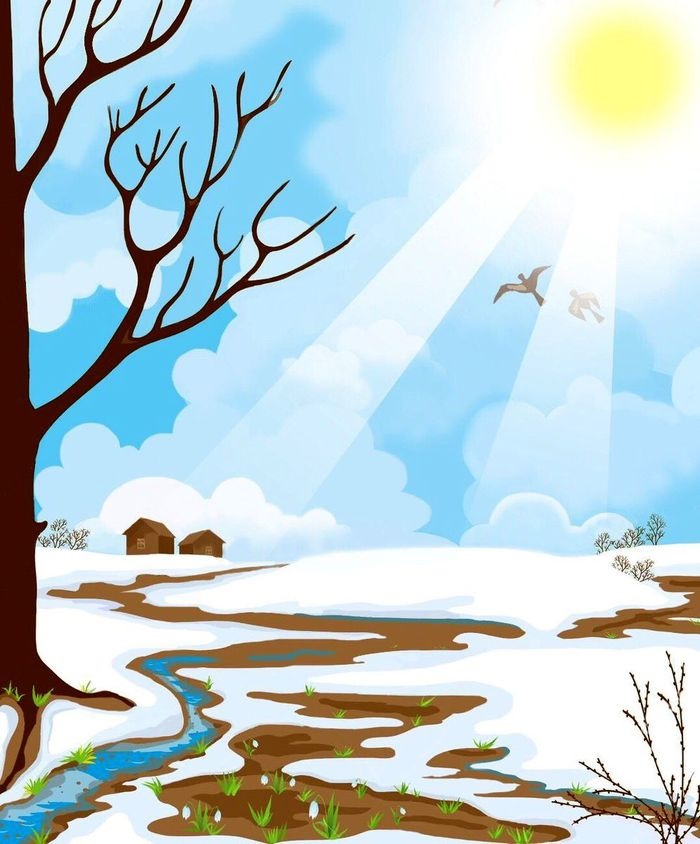 Солнце меняет время года.
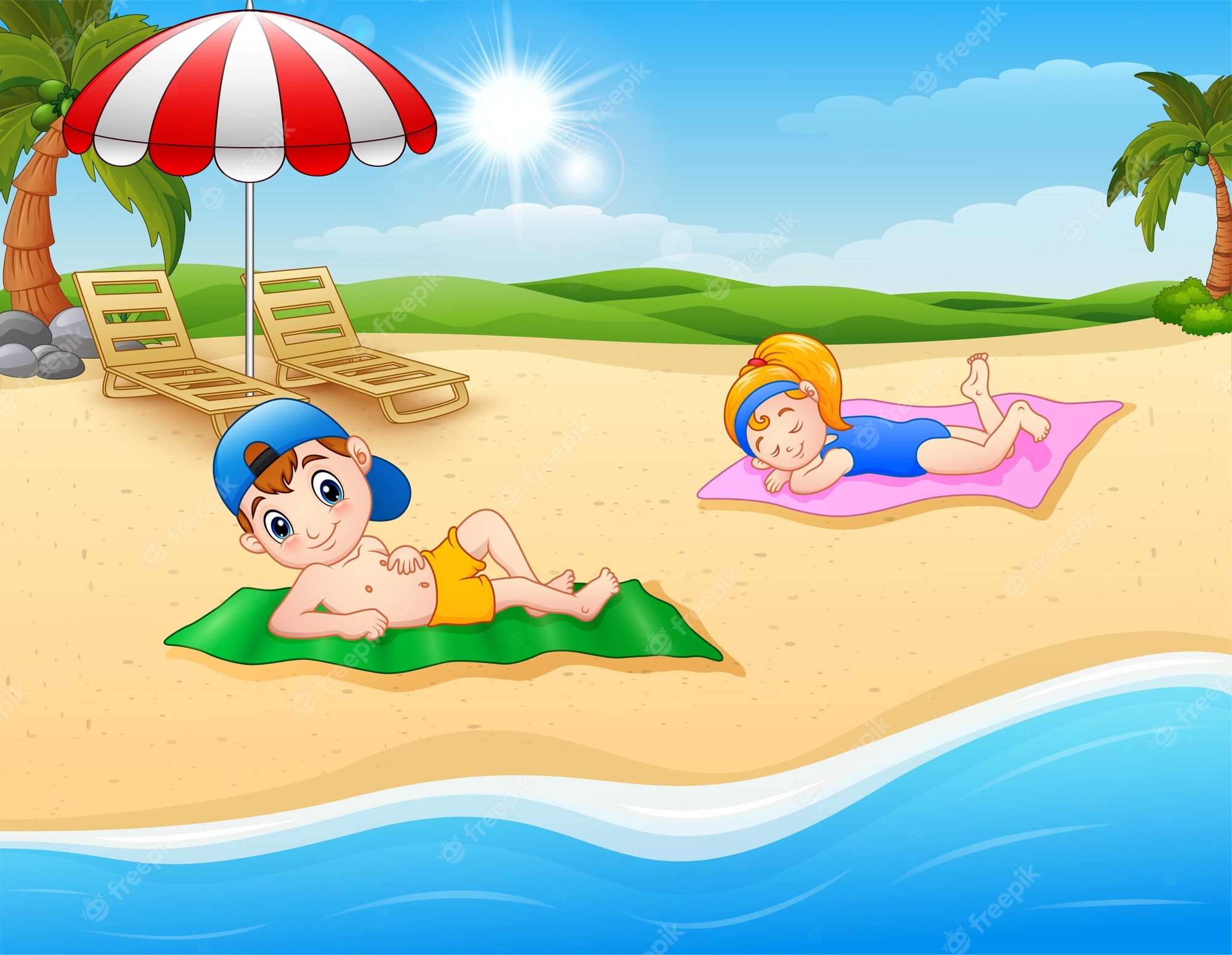 Солнце источник витамина Д.
Солнце помогает растениям расти.
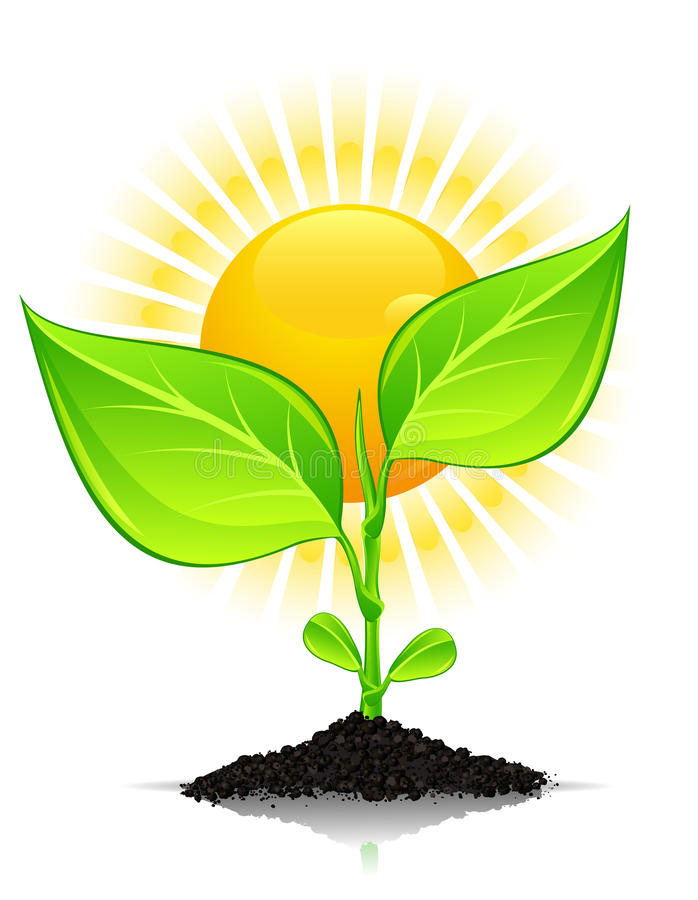 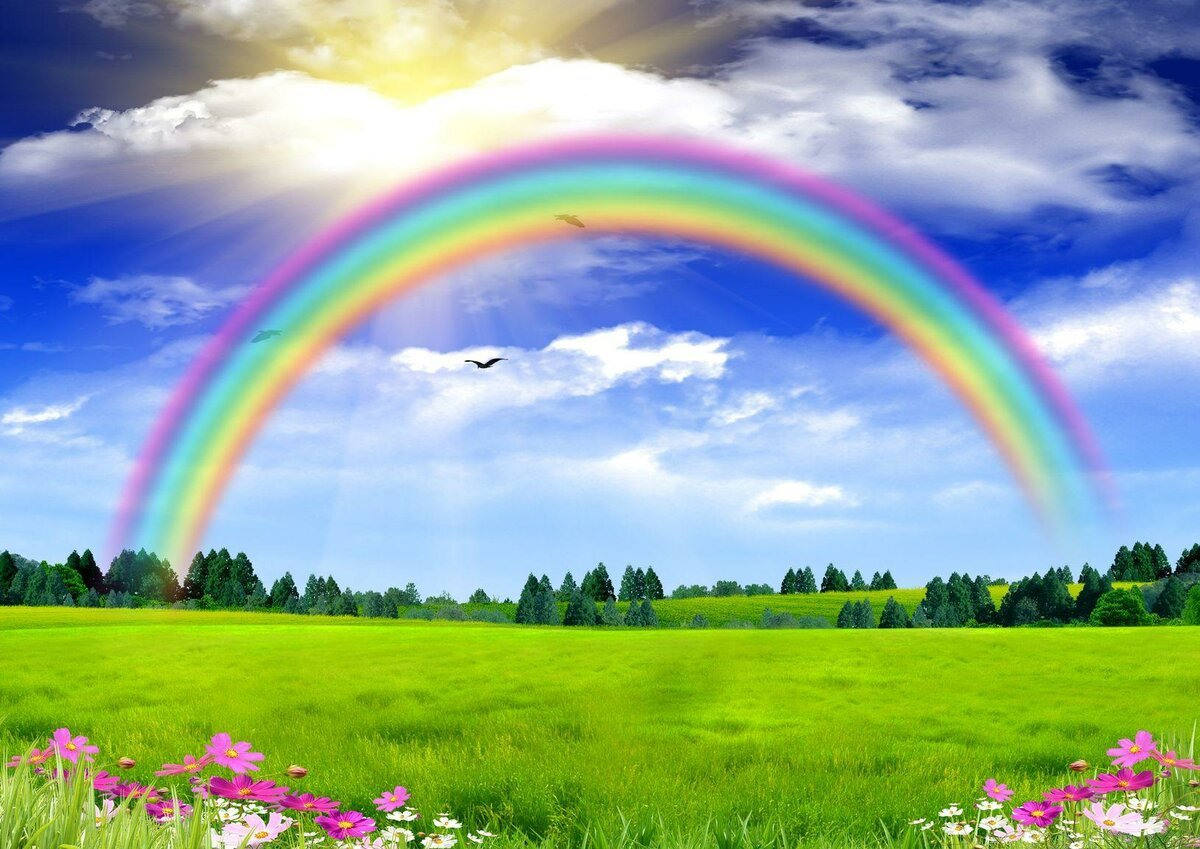 Солнце делает радугу.
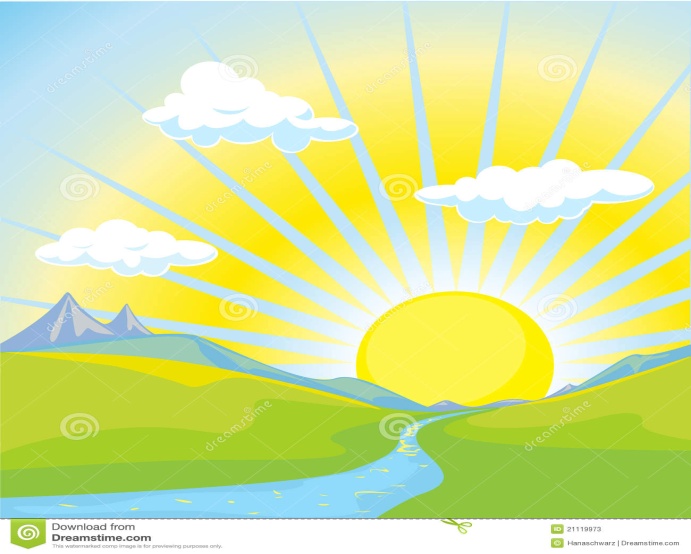 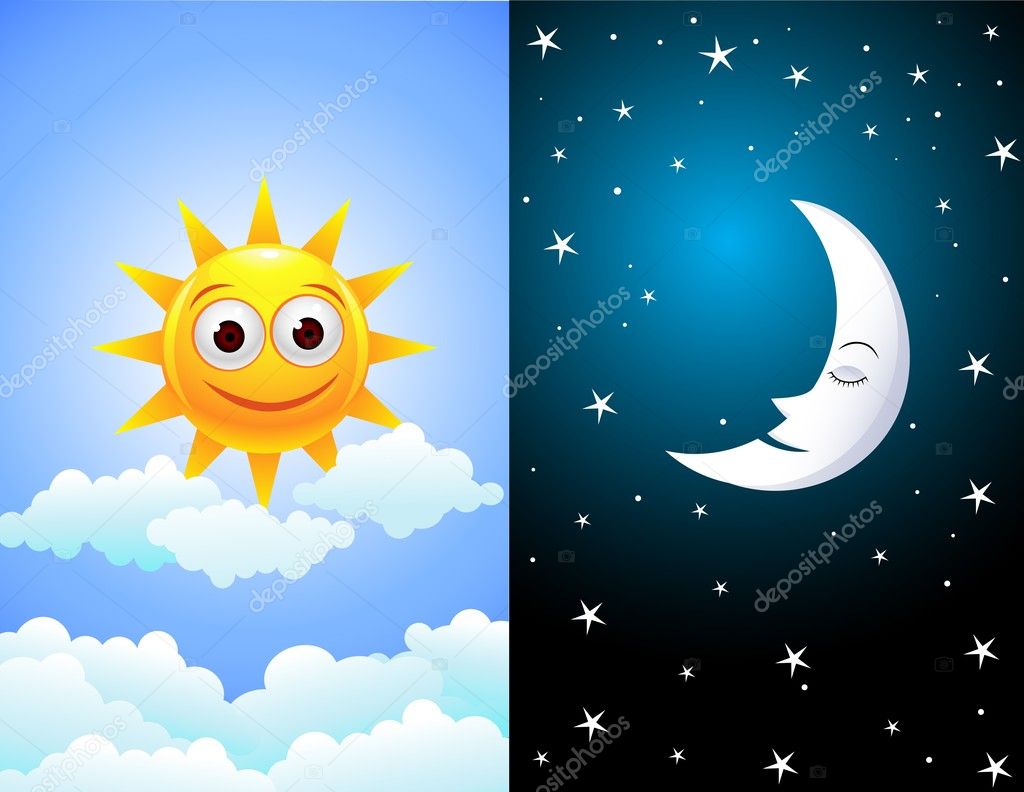 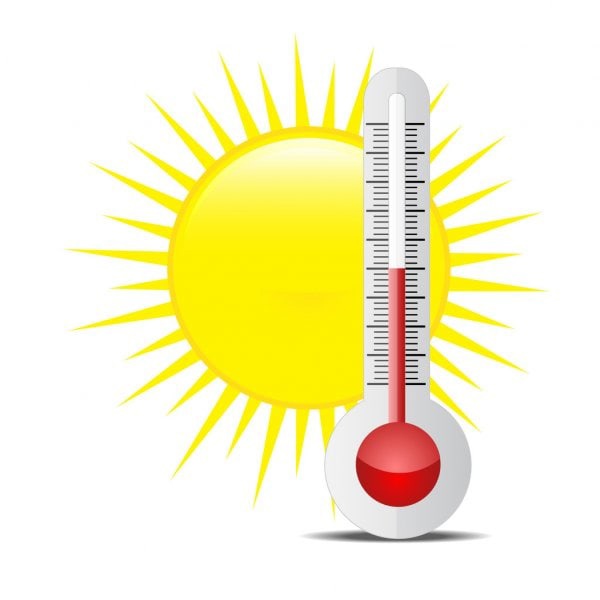 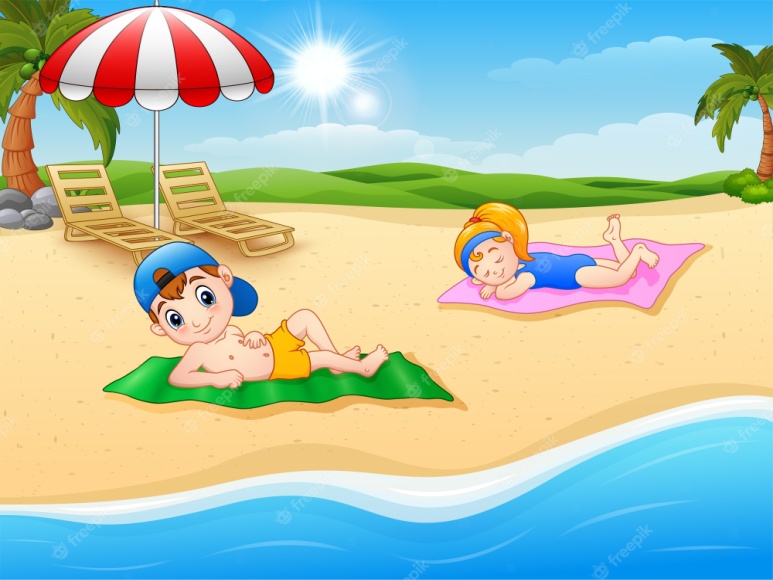 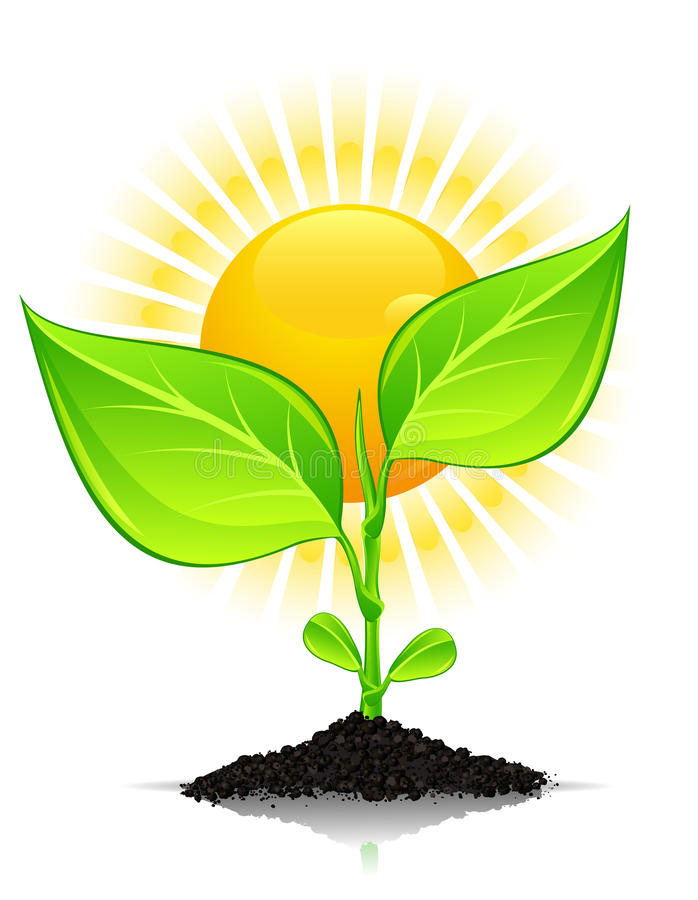 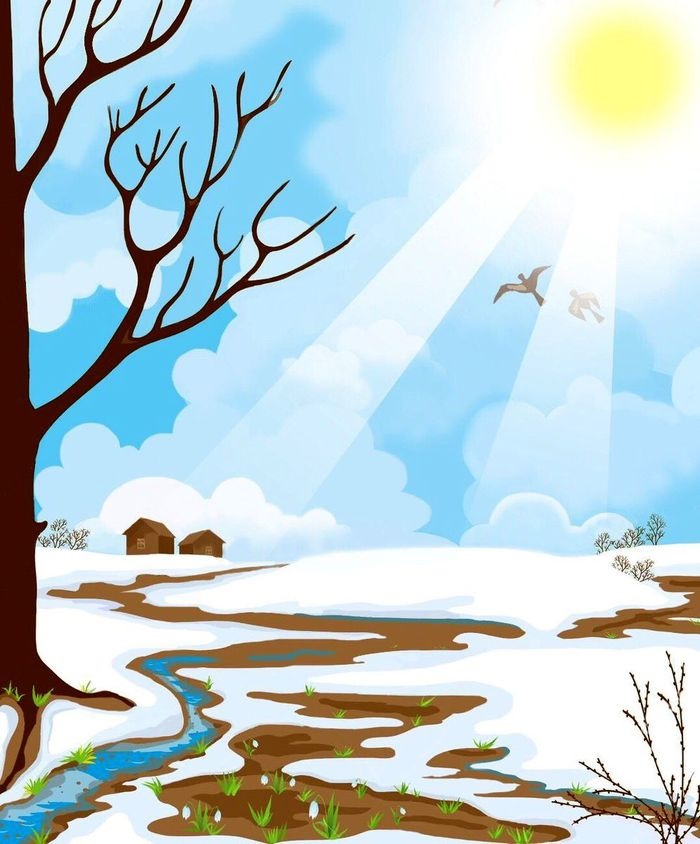 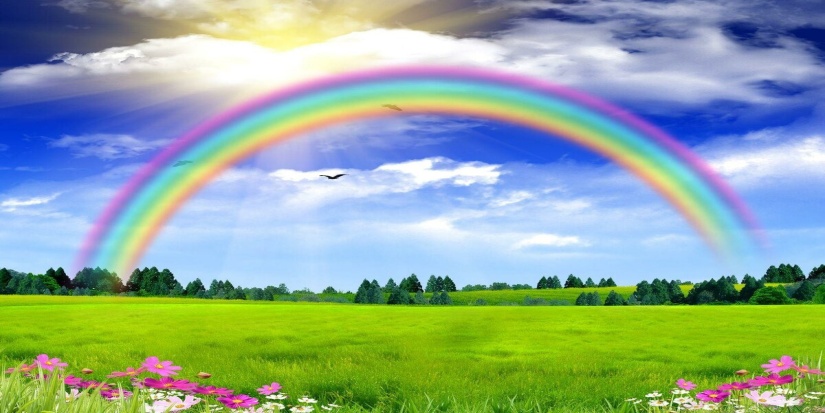